じょうほう
きょういく
情報モラル教育
わ
だい13話 写真をアップするときは
しゃ　　しん
しゃ　しん
13.写真をアップするときは
み　なみ
とも　だち
美波さんは、お友達のナカちゃんとあそんだ日のことを、
写真つきでじぶんのブログに書きこみました。
しゃ　しん
か
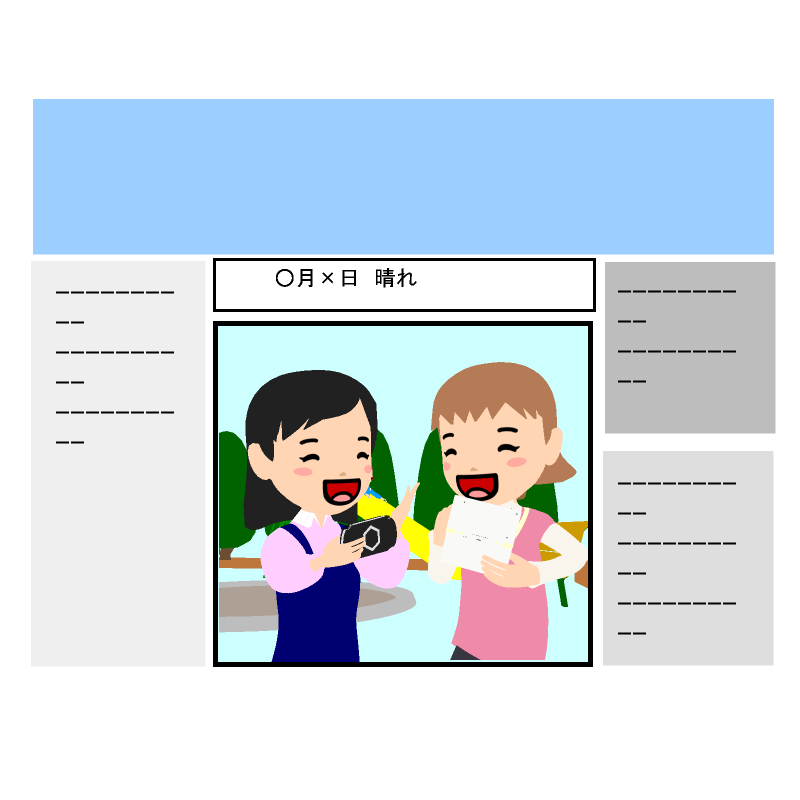 しゃ　しん
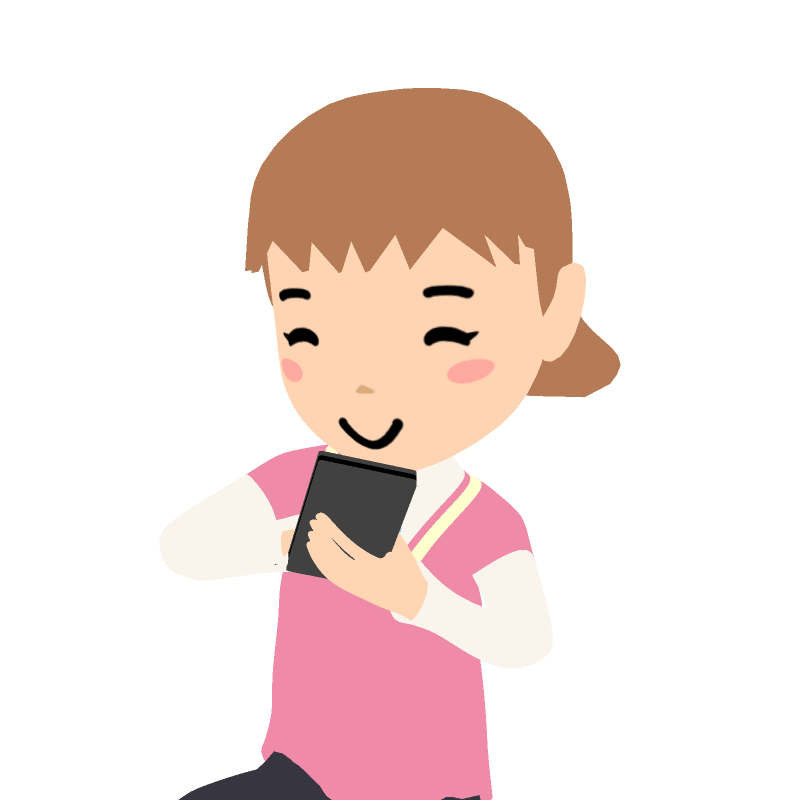 がっこう
○月✕日　はれ
写真だけなら、
なまえも学校もわからないもんね！
美波（みなみ）さん
しゃ　しん
13.写真をアップするときは
み　なみ
しかしつぎの日、美波さんはナカちゃんに、「かってに
写真をのせないで」と、つよく責められてしまいました。
しゃ　しん
せ
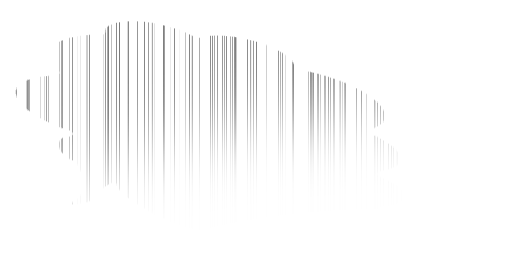 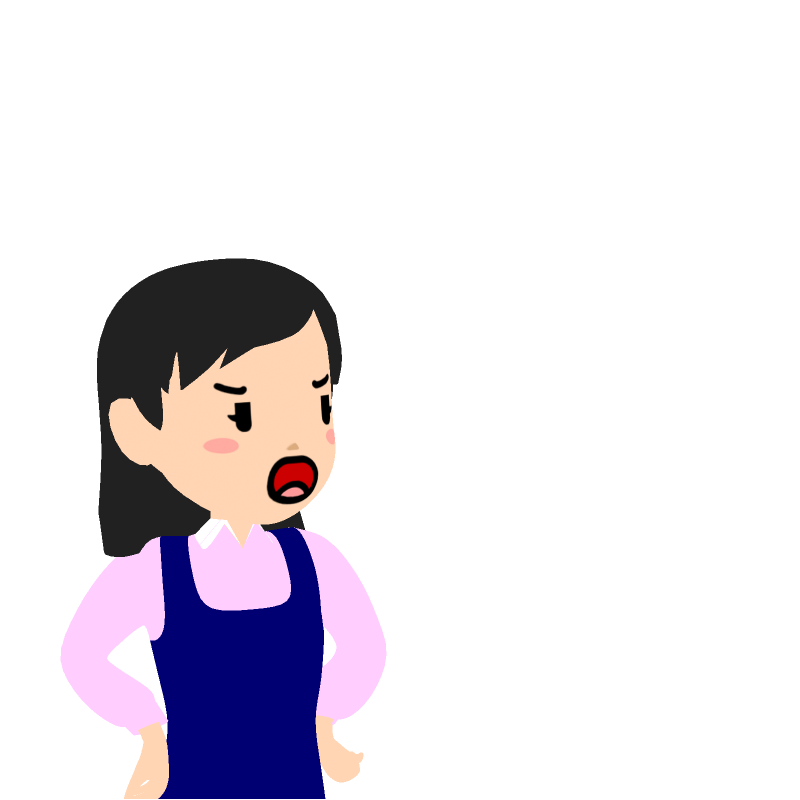 しゃ　しん
わたしの写真
かってにのせた
でしょ！
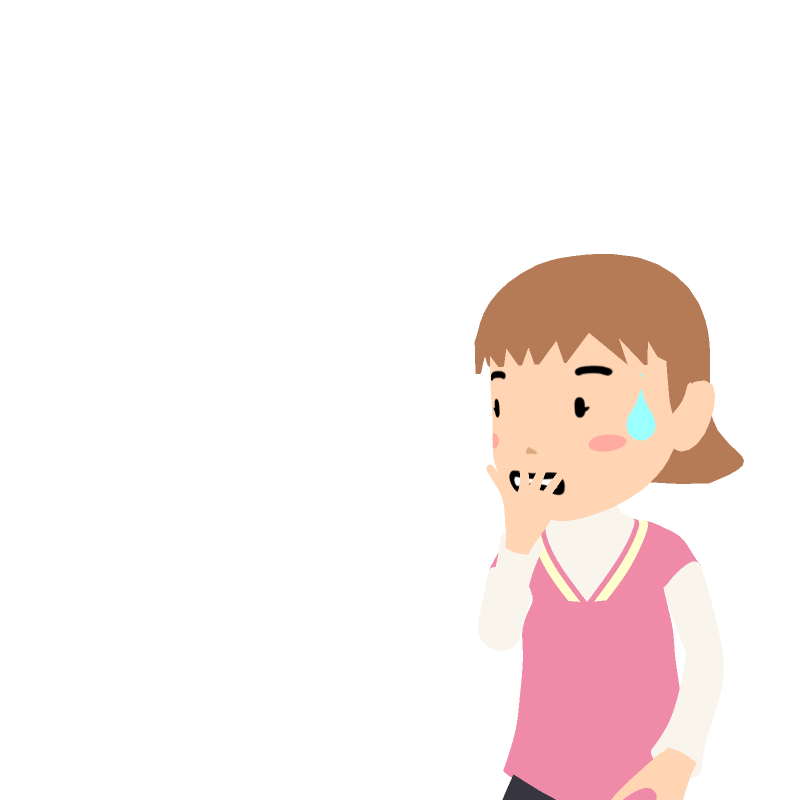 いけないこと
だったの･･？
しゃ　しん
13.写真をアップするときは
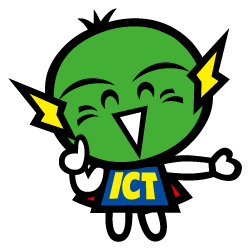 なにがいけなかったのか
いっしょに考えてみよう！
かんが
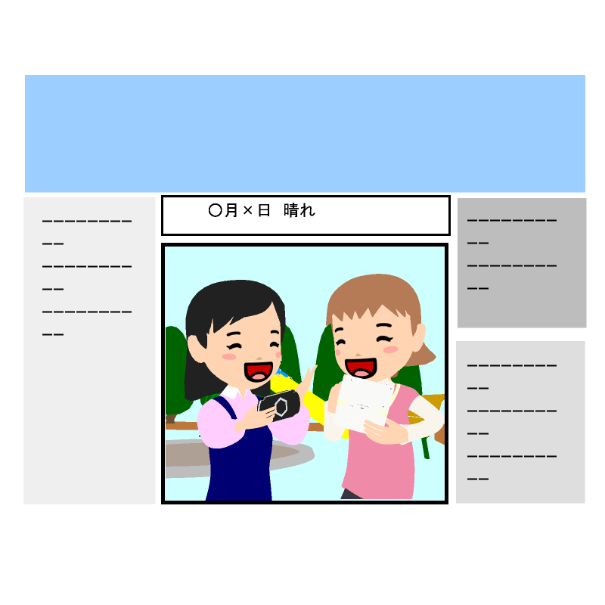 とったところから
住所がばれる
ともだち
しゃしん
こうかい
じゅうしょ
お友達の写真をSNSなどにかってに公開してはいけま
せん。それは、お友達にとっては「ほかの人に見られたく
ないな」と思うすがたかもしれませんし、写真が原因で、
名前や住所がひろまってしまう可能性もあるからです。
ともだち
○月✕日　はれ
おも
しゃしん
げんいん
な　まえ
じゅうしょ
かのうせい
個人情報がうつってしまう
こじん　じょうほう
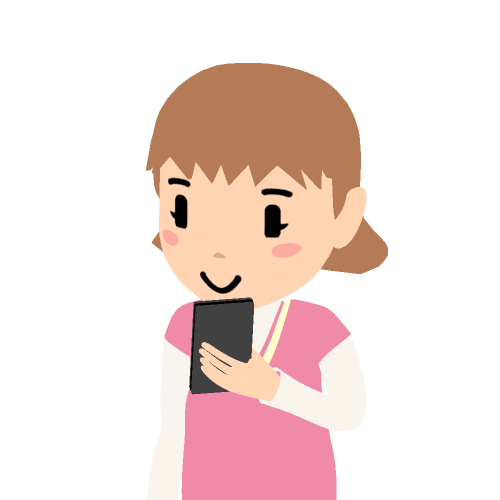 ちゃんとみんなに
確認しよう
かくにん
しゃしん
どう　が
じょうほう
写真や動画には、いろいろな情報がふくまれていて、インターネット上にアップするとキケンなことがたくさんあります。
SNSに写真をアップしたいときは、うつっている本人は
もちろん、家の人にも確認してもらうようにしましょう。
しゃしん
いえ
かくにん
しゃ　しん
13.写真をアップするときは
じょうほう
SNSなどに情報をのせることには、いろいろなキケンがひそんでいます。
じぶんだけではなく、お友達の情報を守ることも、
インターネットをつかうための大切なマナーです。
ともだち
じょうほう
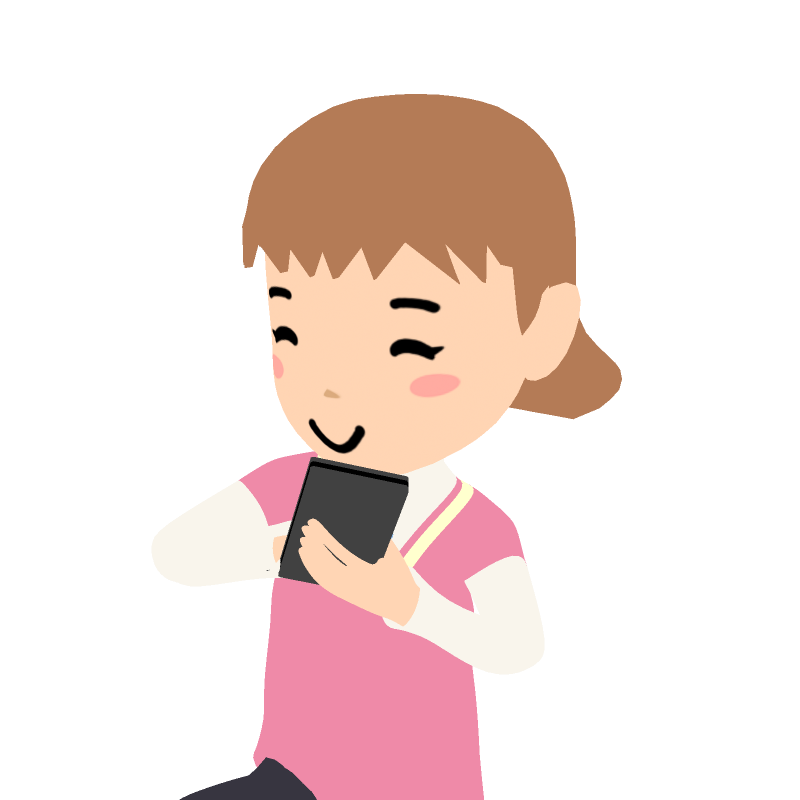 たいせつ
どう　　が
しゃ　しん
写真や動画は
かってに
つかわない
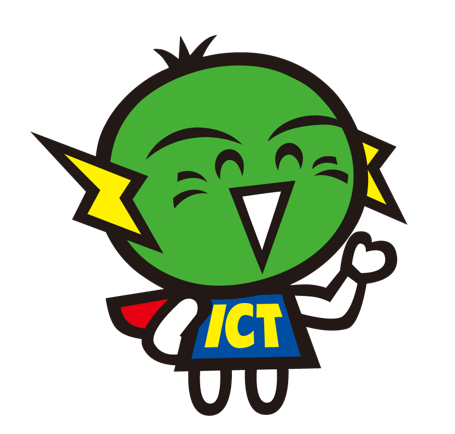